PowerPointim Unterrichtallgemeine Regeln
Inhalt I
Organisation
Ablauf
Präsentation
Aufbau der Folien
Inhalt II
Illustrationen
KISS
Beispiele
Zusammenfassung
Organisation
klare Einleitung mit Überblick
1- 5 Inhalte pro Folie
Details nur im begleitenden Handout
zusammen-fassende Schlussfolie
Ablauf
PowerPoint braucht Sprache
PowerPoint braucht rhetorische Stilmittel
PowerPoint braucht Zeit
Fragen können sofort beantwortet werden
Präsentation
klare Aussagen
positive Aussagen
Gesicht zu den Schüler/innen
neutrale Hand-haltung
Aufbau der Folien
kurze Titel / wenig Text
Druckbuchstaben
entweder Sätze oder Stichworte
richtige Recht-schreibung
Illustrationen
Einfache/keine Verzierungen
ruhige Einblendungen und Übergänge
Bilder und Grafiken
wenige Farben
Wichtigste Regel
KISS
Keep it short and simple!
PowerPointim UnterrichtVor- und Nachteile
Vorteile
Kombination Texte und Bilder
(animierte) Grafiken und Landkarten
Videos
Audio-Files
Nachteile
mehr Vorbereitungszeit
technische Vor-aussetzungen
Unsicherheit der Quellen
PowerPointim UnterrichtBeispiele
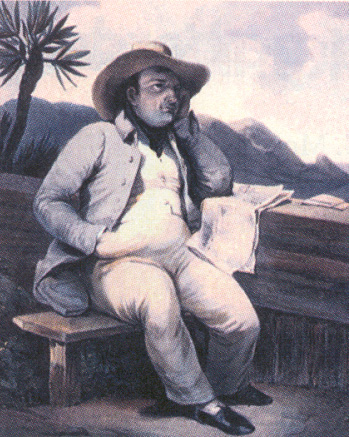 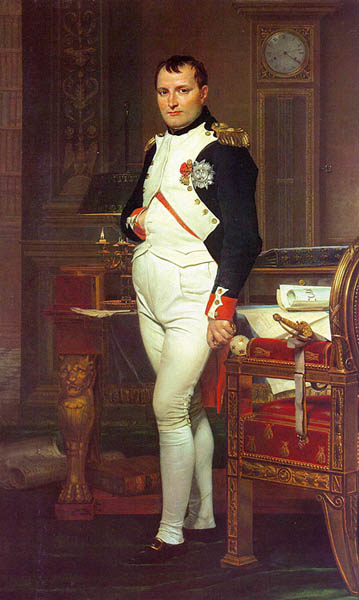 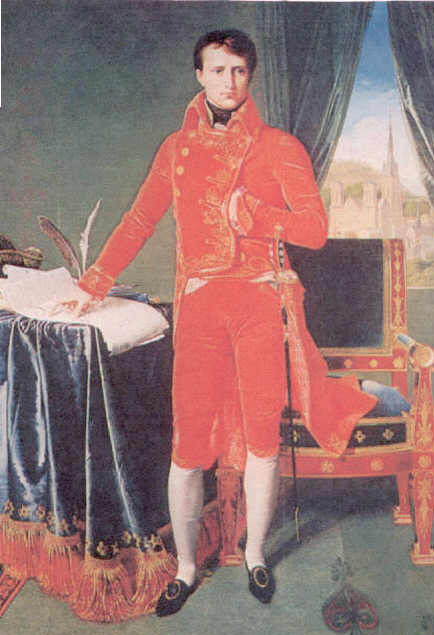 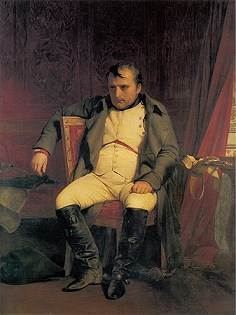 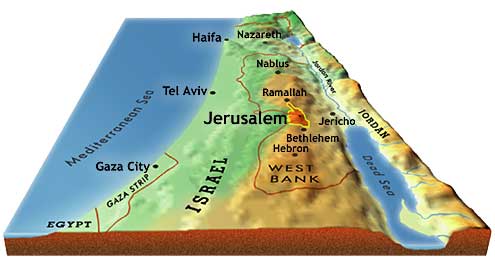 Eisenbahnen in Europa
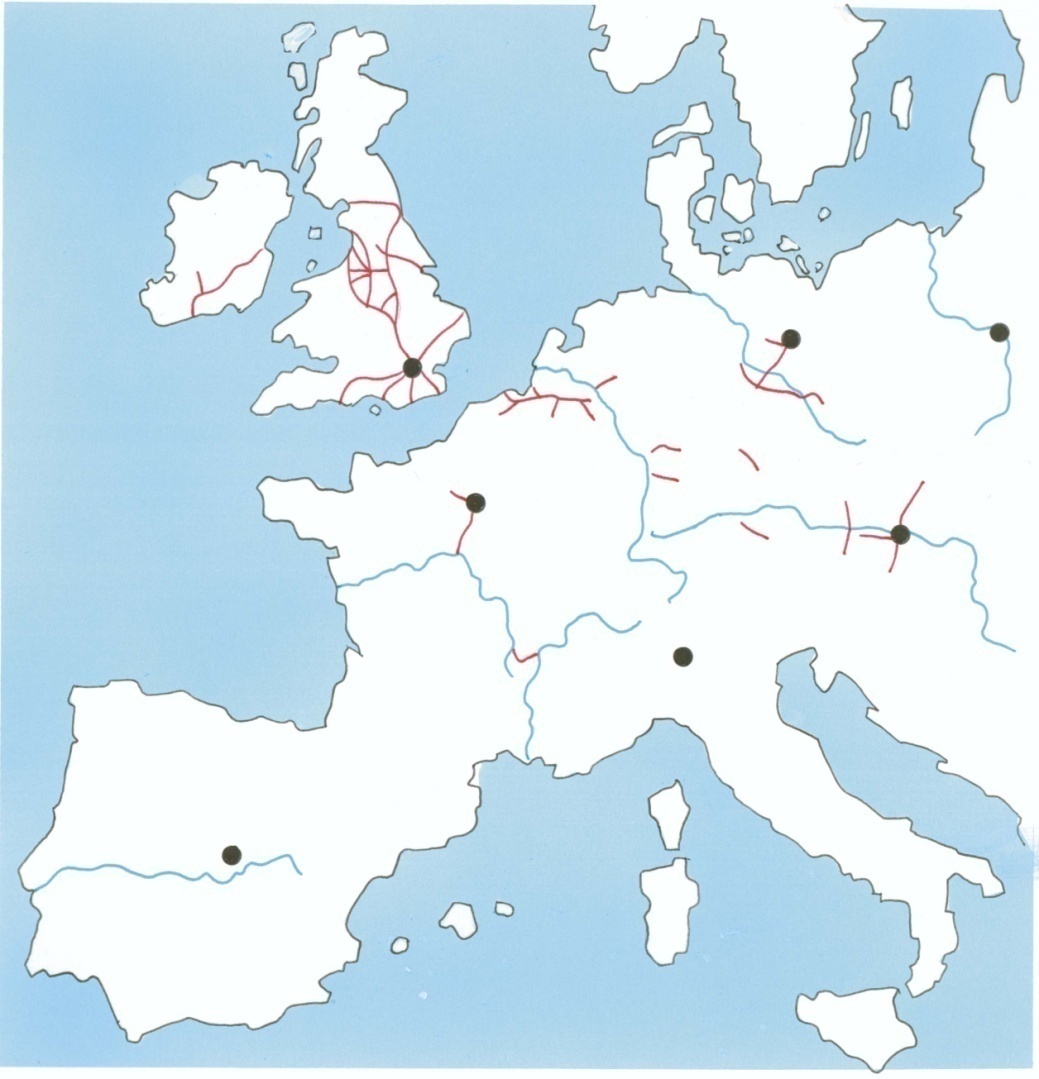 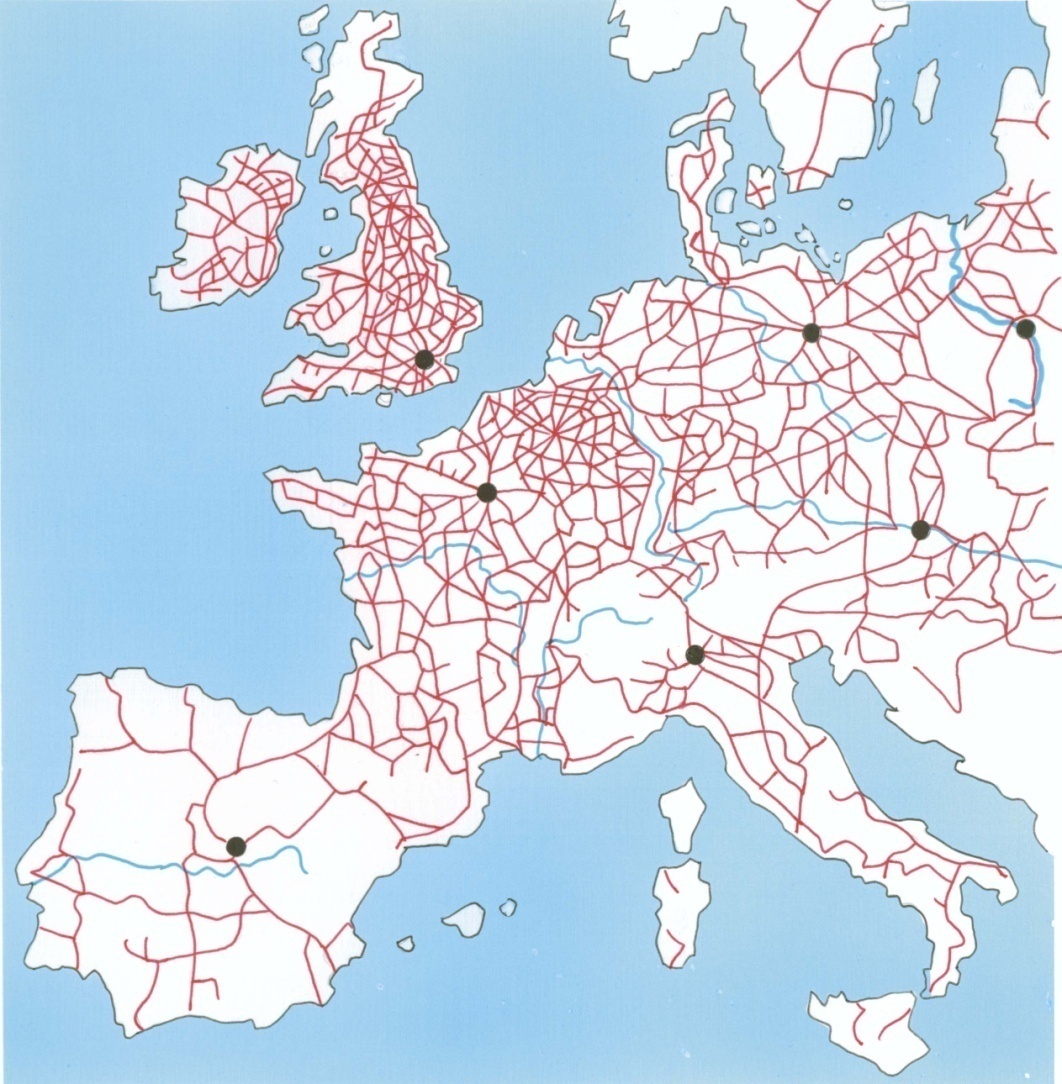 1840
1880
Diktaturen in Europa
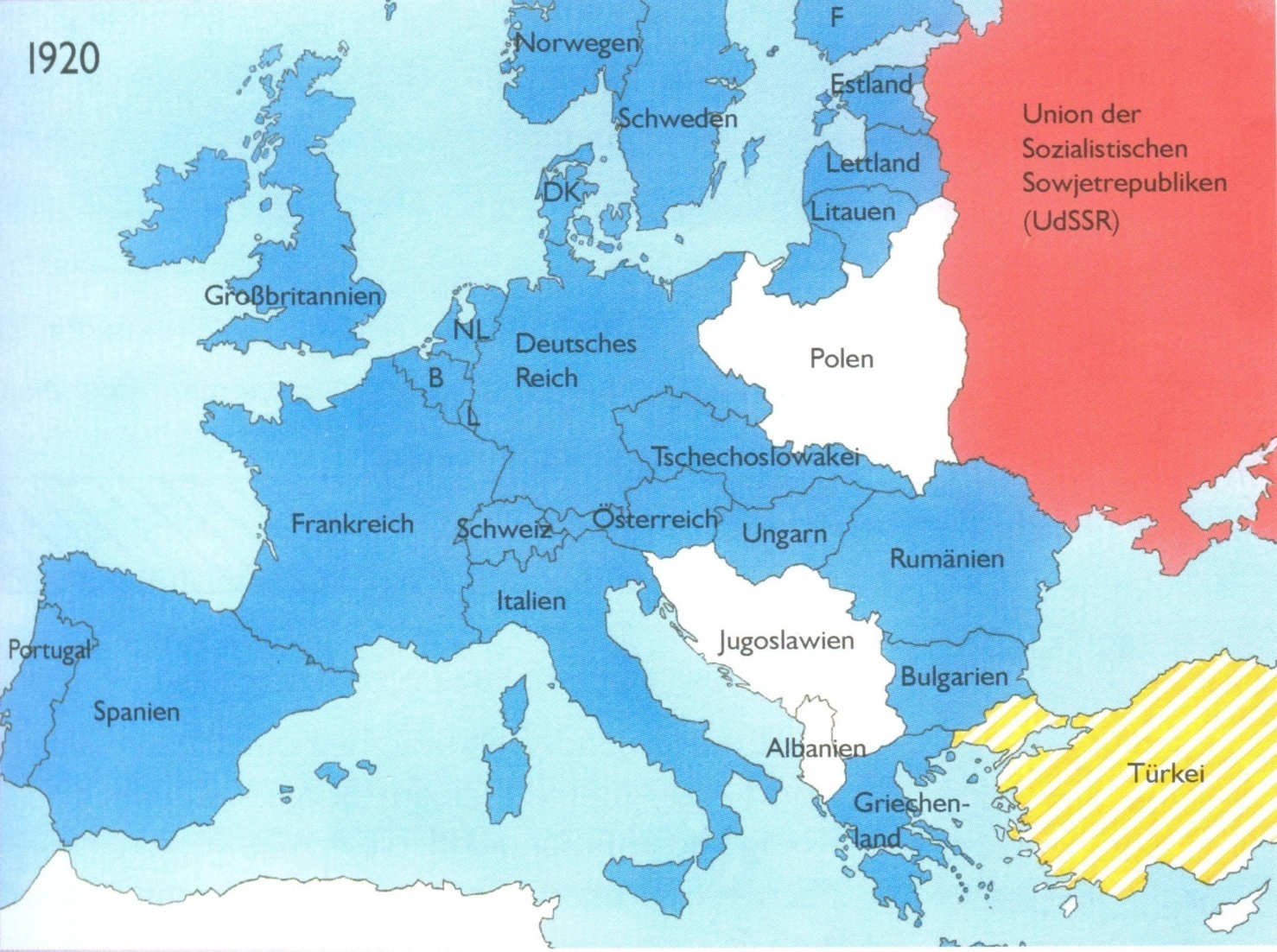 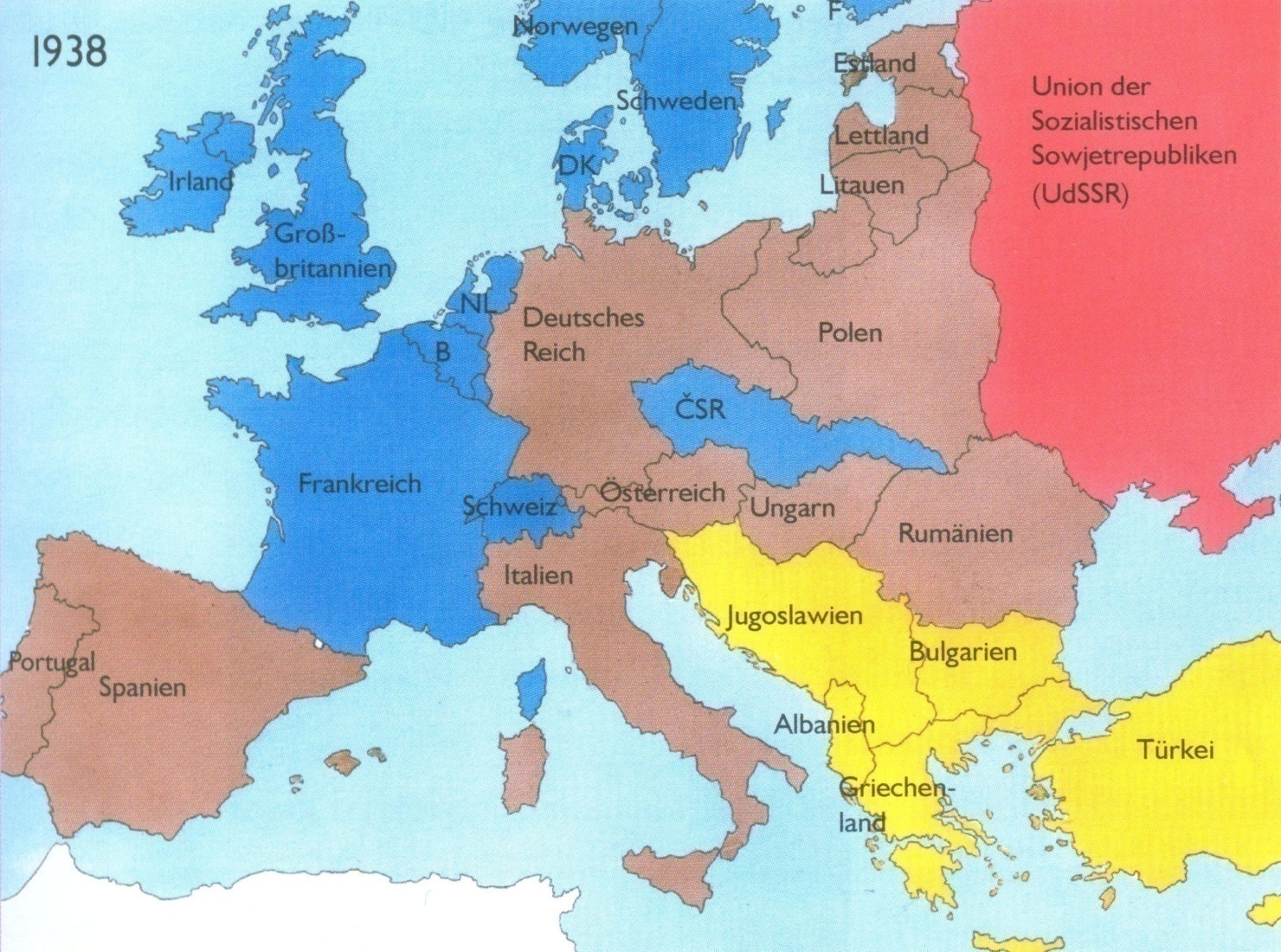 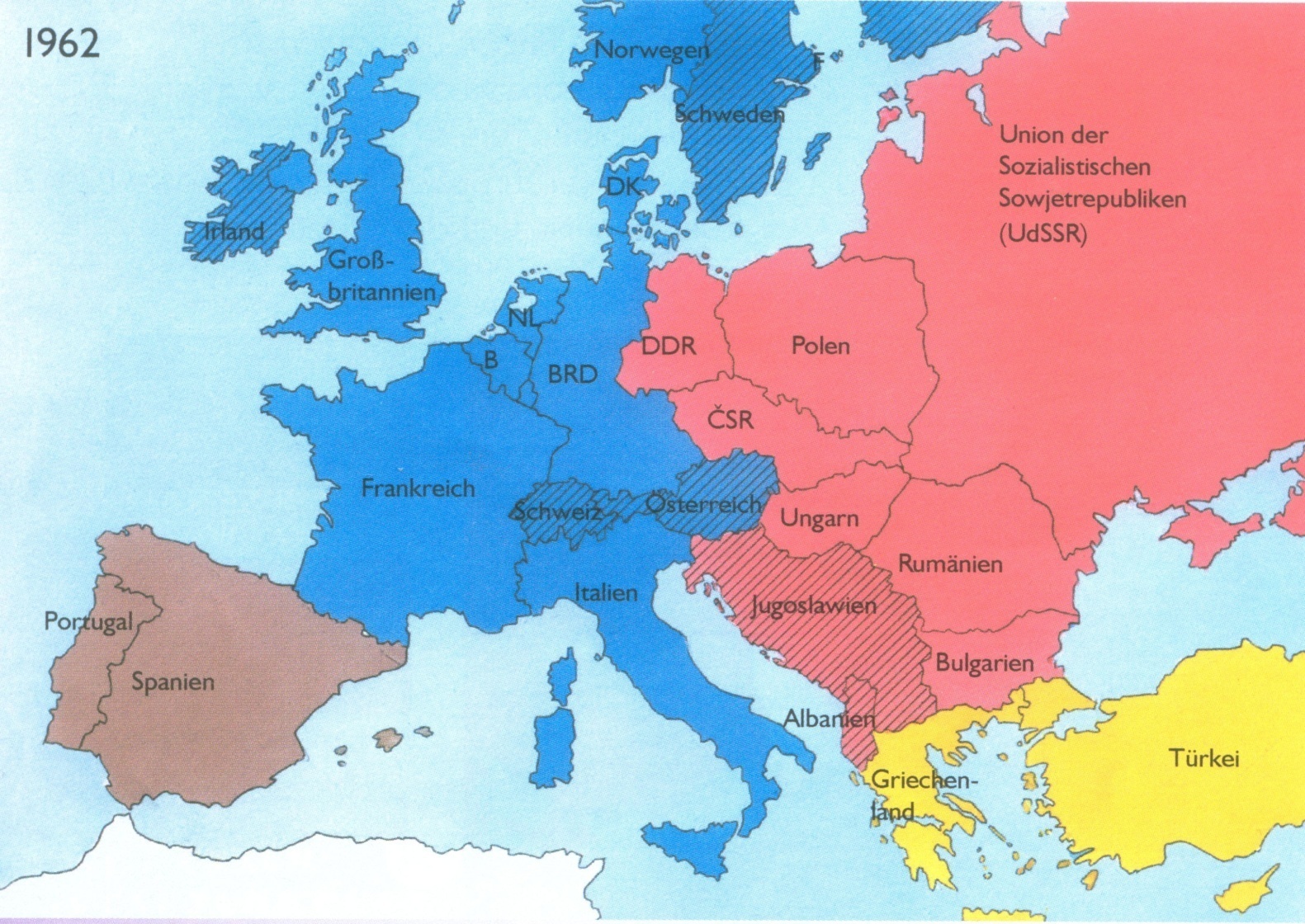 Das Lehenswesen im Mittelalter
König
Hoher Adel
Hohe Geistlichkeit
Niederer Adel
Niedere Geistlichkeit
Bauern und Handwerker
Das System des Merkantilismus
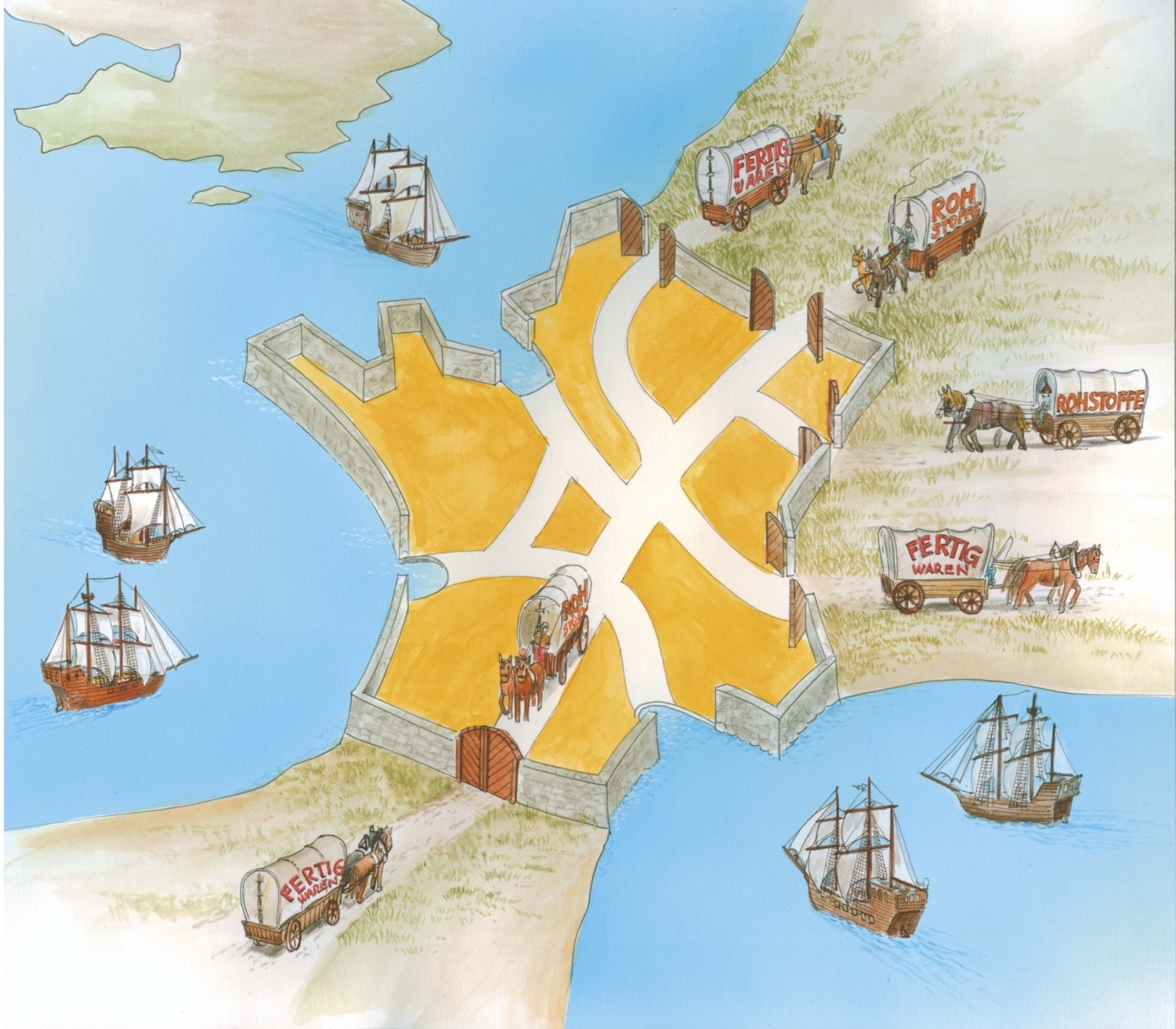 Bundesregierung
Bundespräsident
Parlament
Bürgermeister
(in einigen Bundesländern direkt gewählt)
Bundesrat
Nationalrat
Landesregierungen
Landtage
Gemeinderäte
Österreichische Staatsbürger ab 18
Das politische System Österreichs
Bundespräsident
Bundesregierung
Parlament
Bürgermeister (teilw. direkt gewählt
Bundesrat
Nationalrat
Landtag
Gemeinderat
Landesregierung
Österreichische Staatsbürger (ab 16 oder 18)
Challenger Disaster
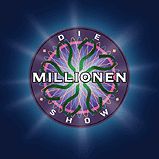 Which island was used for US immigration?
A:	New York
B:	Liberty Island
C:	Hawaii
D:	Ellis Island
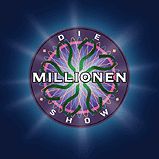 Which island was used for US immigration?
A:	New York
B:	Liberty Island
C:	Hawaii
D:	Ellis Island
Entwurf einer Verfassungfür das Kaisertum Österreich
Entwurf des Österreichischen Reichstages, welcher in der Zeit vom 22. Juli 1848 bis 4. März 1849 getagt hat, zuerst in Wien, ab dem 22. November 1848 in Kremsier (Mgft. Mähren) - sogenannte "Kremsier Entwurf“
Enthielt Grundrechte, Föderalisierung und Nationalisierung
Im Ausschußentwurf war hier auch der Satz: "Alle Staatsgewalten gehen vom Volke aus." zu finden, doch mußte dieser in der Endberatung gestrichen werden.

Wurde von Kaiser Franz Josef (seit 2. Dezember 1848 neuer Monarch)
im Manifest vom 4. März 1849 abgelehnt. Der Kaiser erließ darauf eine neue Verfassung ("Oktroyierte Märzverfassung"), die ein Vetorecht und ein Notverordnungsrecht des Kaisers enthielt.
Zusammenfassung
KISS
Keep it short and simple!